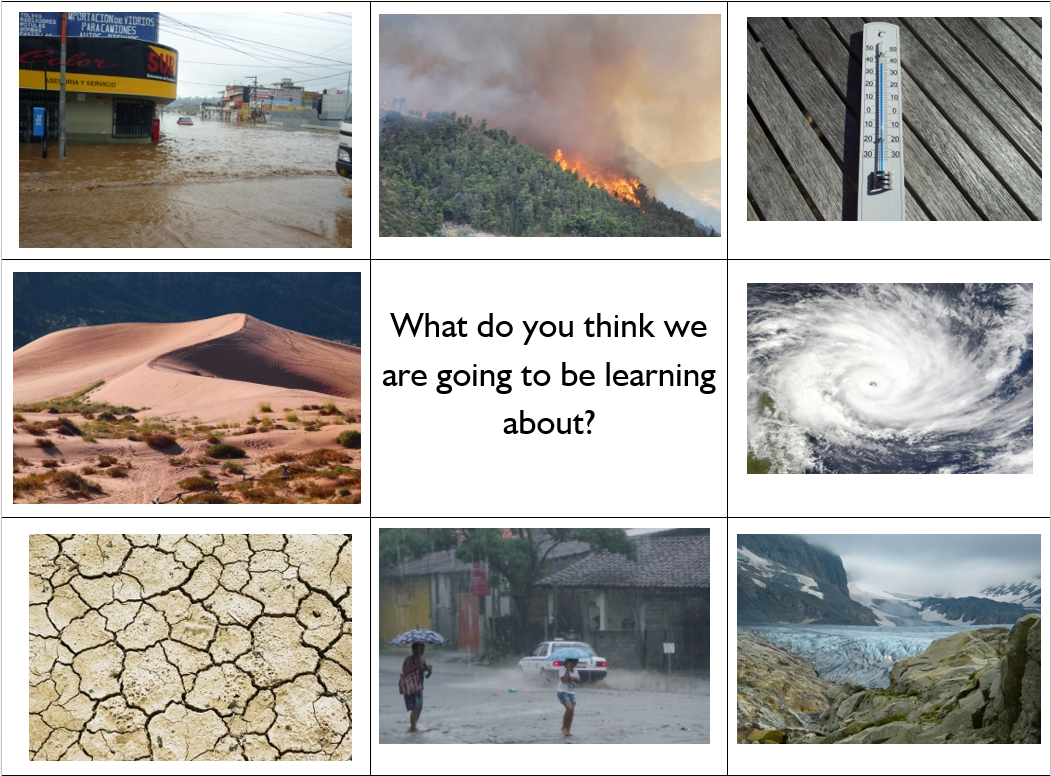 [Speaker Notes: https://pixabay.com/de/photos/thermometer-w%C3%A4rme-40-wetter-693852/  (top right)
https://www.shutterstock.com/image-photo/satellite-view-hurricane-florence-over-atlantics-1183493674?irgwc=1&utm_medium=Affiliate&utm_campaign=Pixabay+GmbH&utm_source=44814&utm_term=https%3A%2F%2Fpixabay.com%2Fde%2Fimages%2Fsearch%2Fhurrican%2F  (Middle right)
https://pixabay.com/de/photos/rosa-sandd%C3%BCnen-utah-65310/ (top left)
https://pixabay.com/de/photos/erde-d%C3%BCrre-boden-trockenheit-3355931/ (bottom
left)
https://www.pexels.com/photo/rock-formation-near-calm-body-of-water-1450079/ (bottom right)]
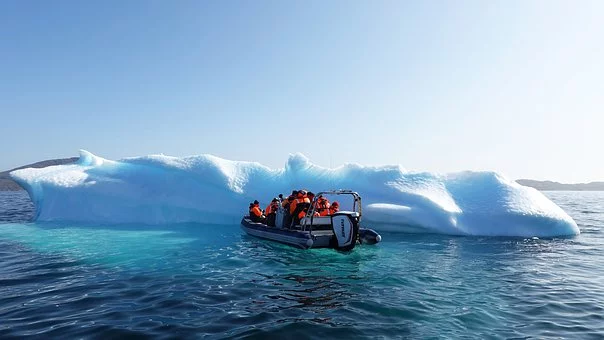 "El cambio climático" Lesson 1
[Speaker Notes: https://pixabay.com/de/photos/eisberg-eis-gr%C3%B6nland-tourismus-4614041/]
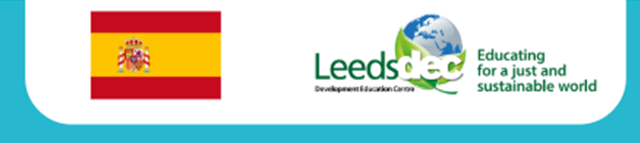 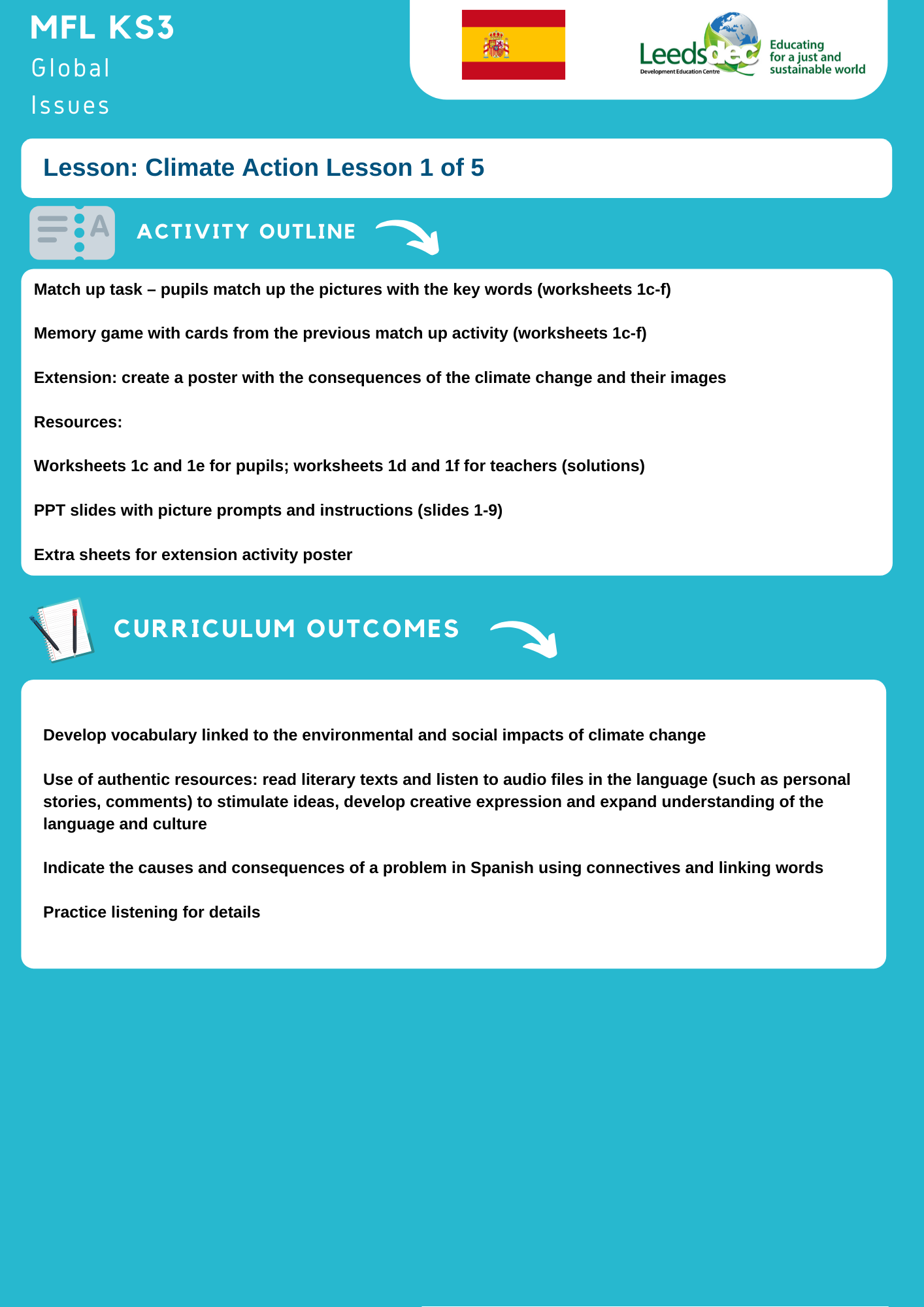 .
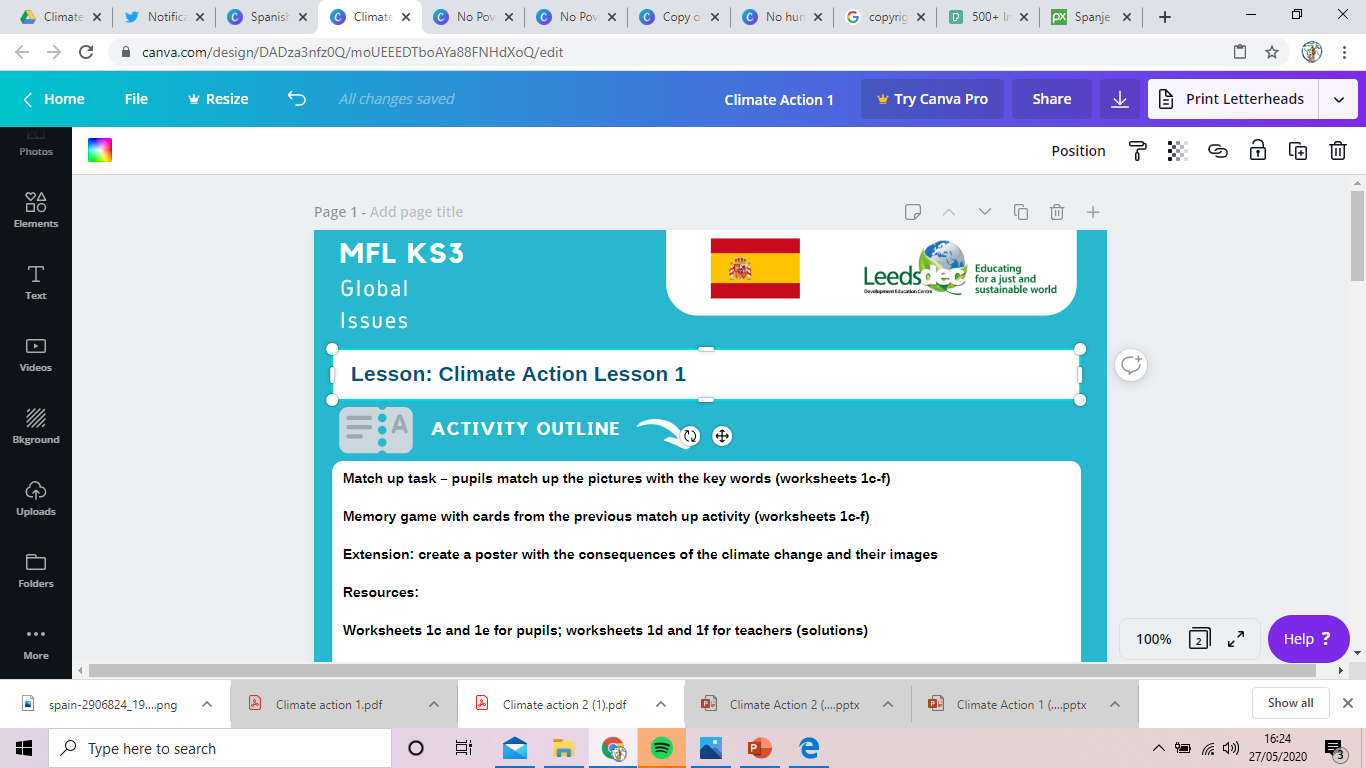 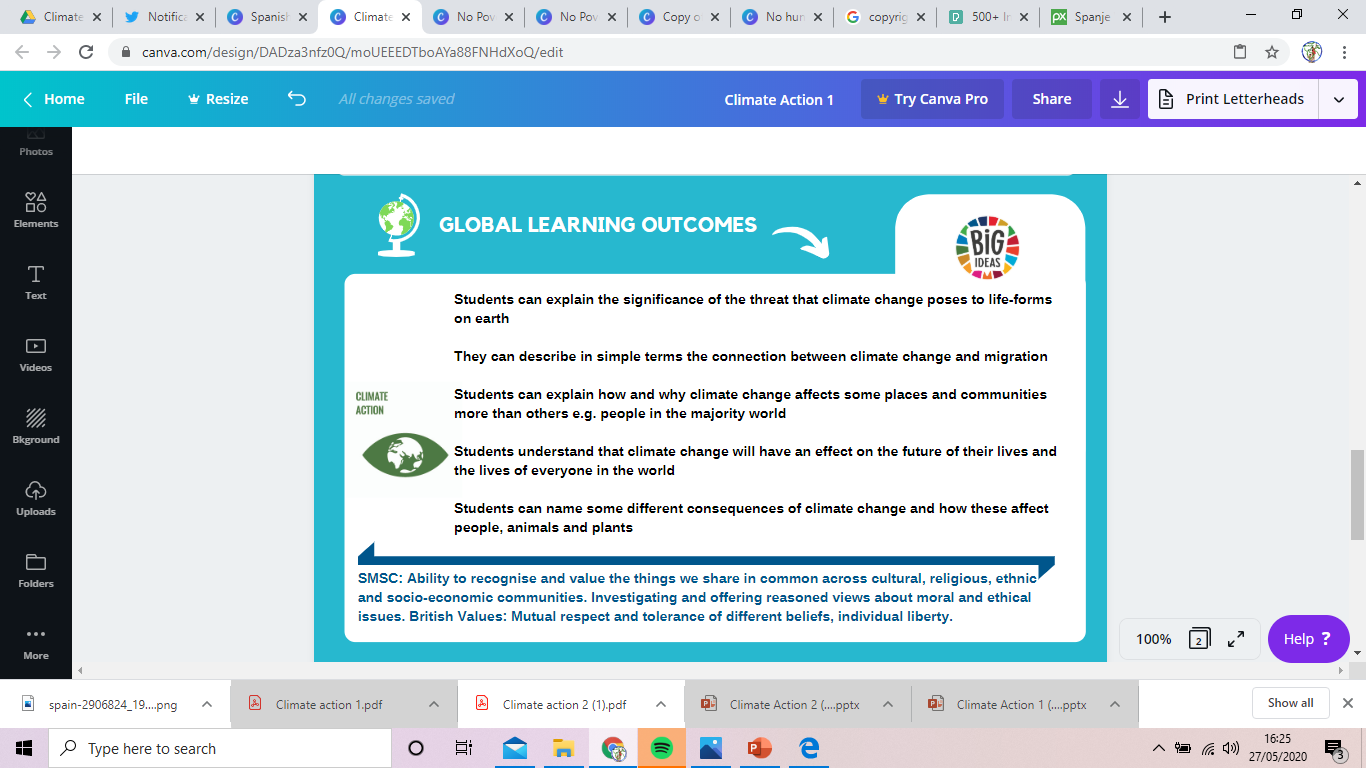 Español
"El cambio climático"
The environmental and social impacts of climate change
Ecological consequences of climate change
Español
Inglés
Social consequences of climate change
Español
Inglés
Tarea / Task 1
Match the photo with the correct Spanish word

For example:
	
(la) desertificación 🡪		
			      Desertification				      Migration

                          (Ecological)                                                              (Social) (la) migración 🡪
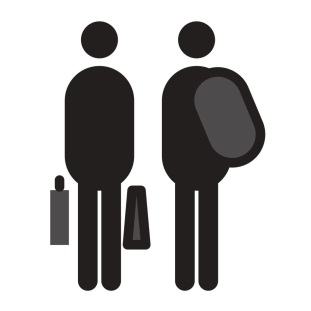 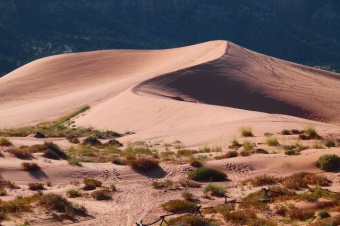 Tarea 2:
Comprobad vuestras soluciones. 
Cortad las casillas con las imágenes y los términos españoles y jugad un juego de memoria. 

Task 2:
Check your answers
Cut out the boxes and play a memory game.
Español
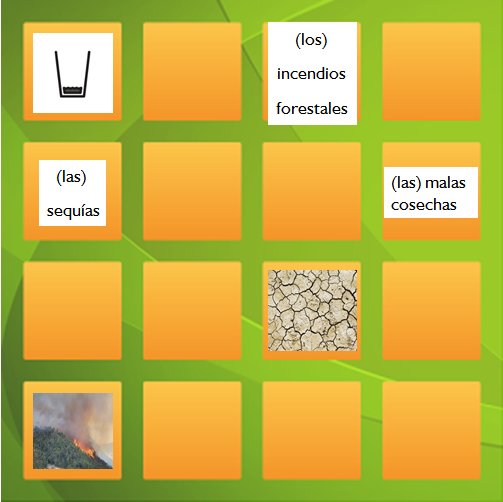 Inglés
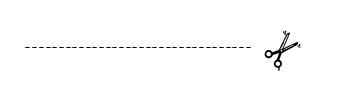 Extensión:
Crea un póster con las 6 consequencias más impotantes para ti del cambio climático y sus imágenes.

Extension:
Create a poster with the 6 most important consequences of climate change and their images.
Español
Inglés
Consecuencias del cambio climático

	 la migración



			la desertificación
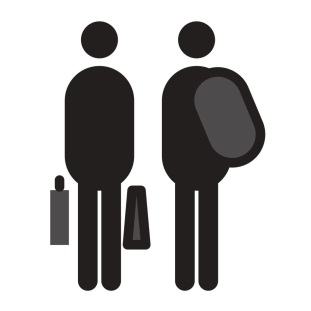 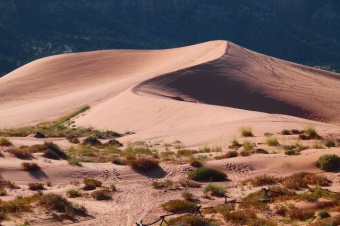 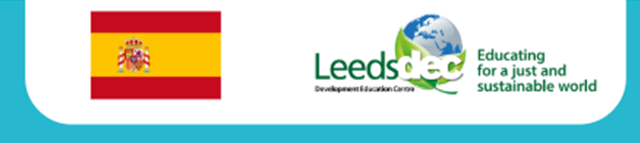 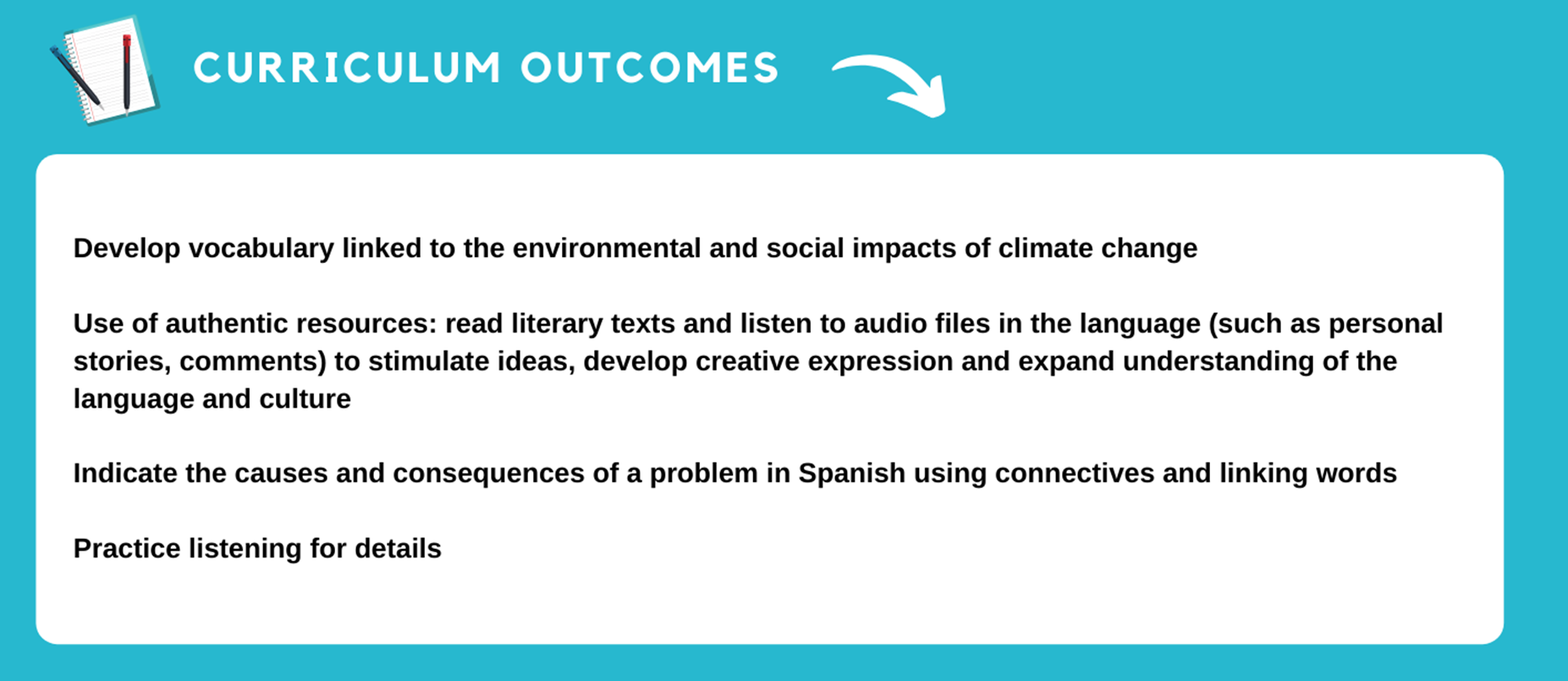 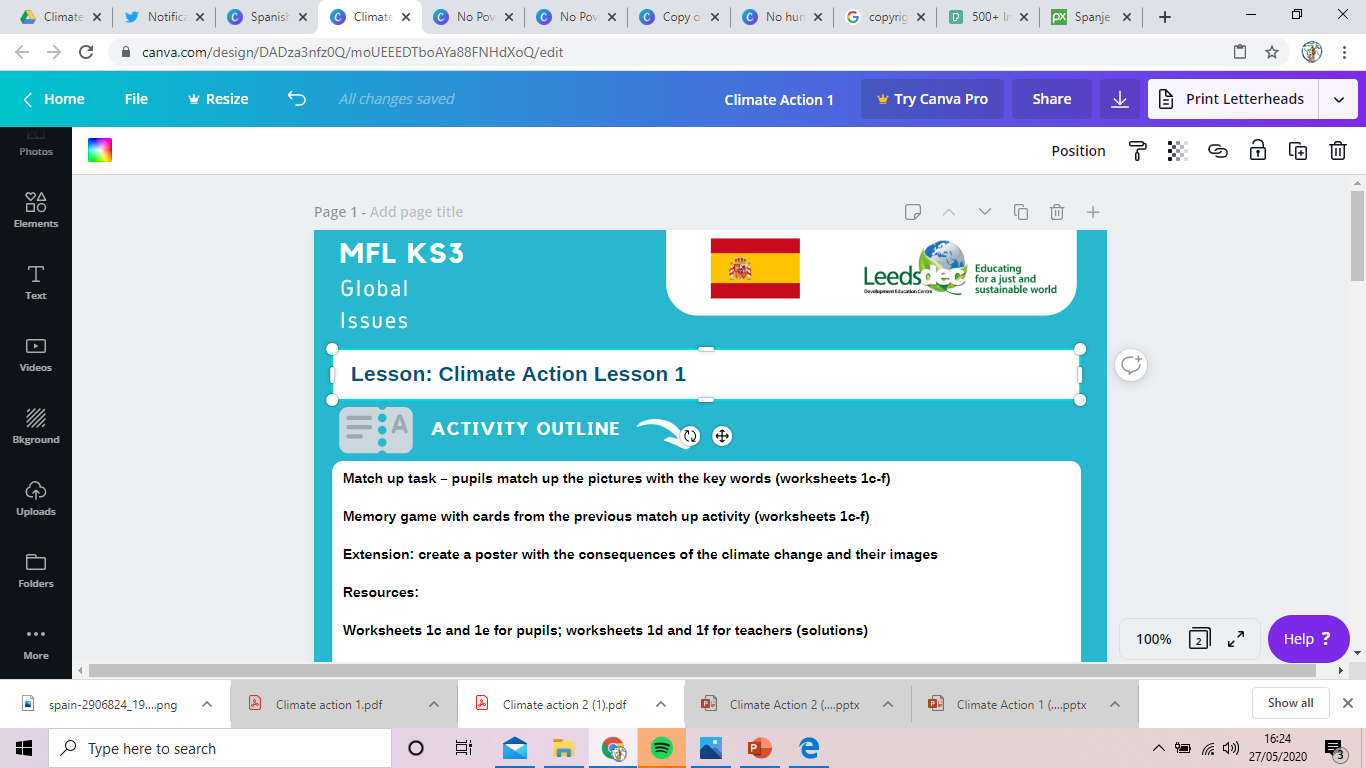 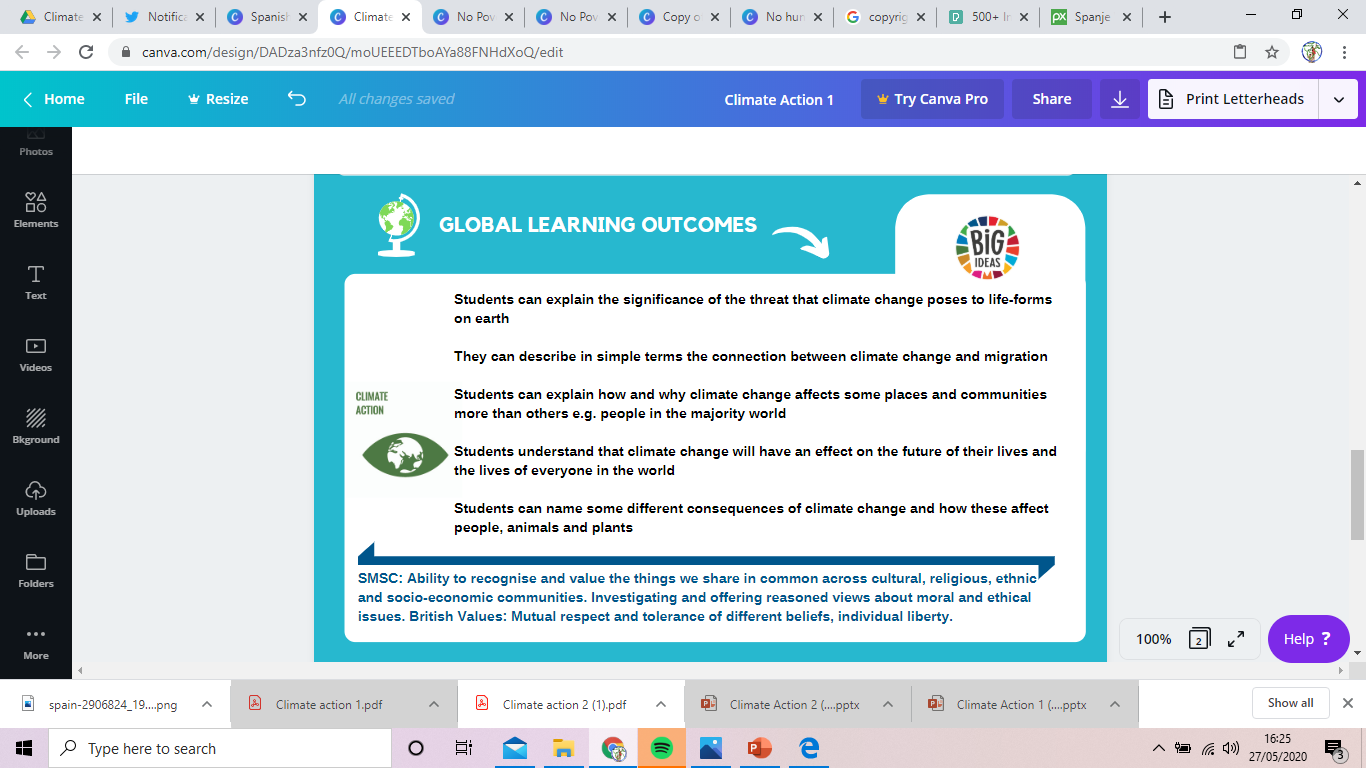 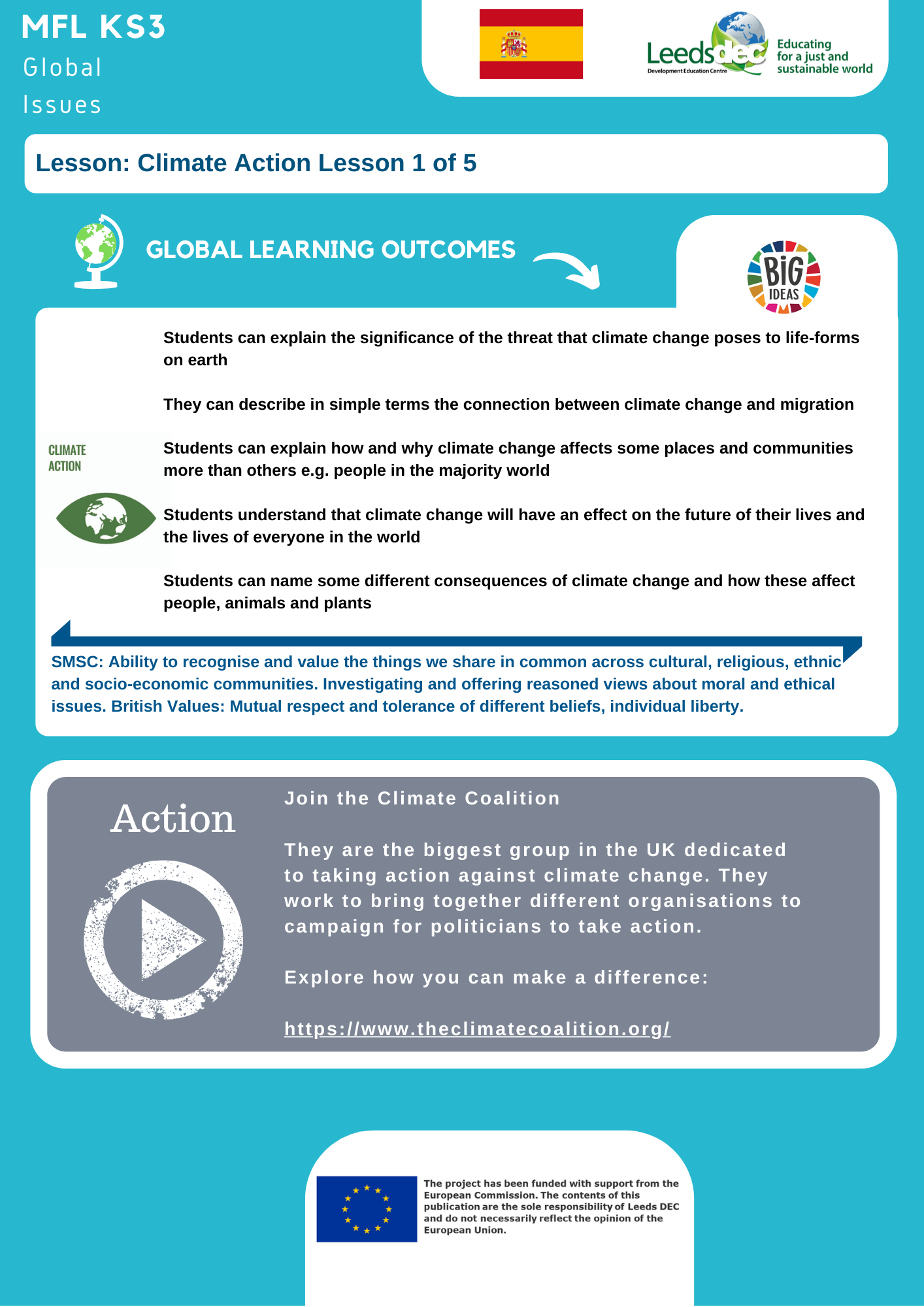 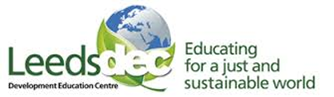 World Class Teaching project has been funded with support from the European Commission. The contents of these actions are the sole responsibility of the contractor and can in no way be taken to reflect the views of the European Union.
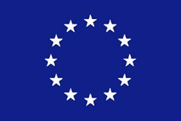 Adapted from original material by Jana Reinecke- Kaiser, Marcel- Breuer School, Berlin